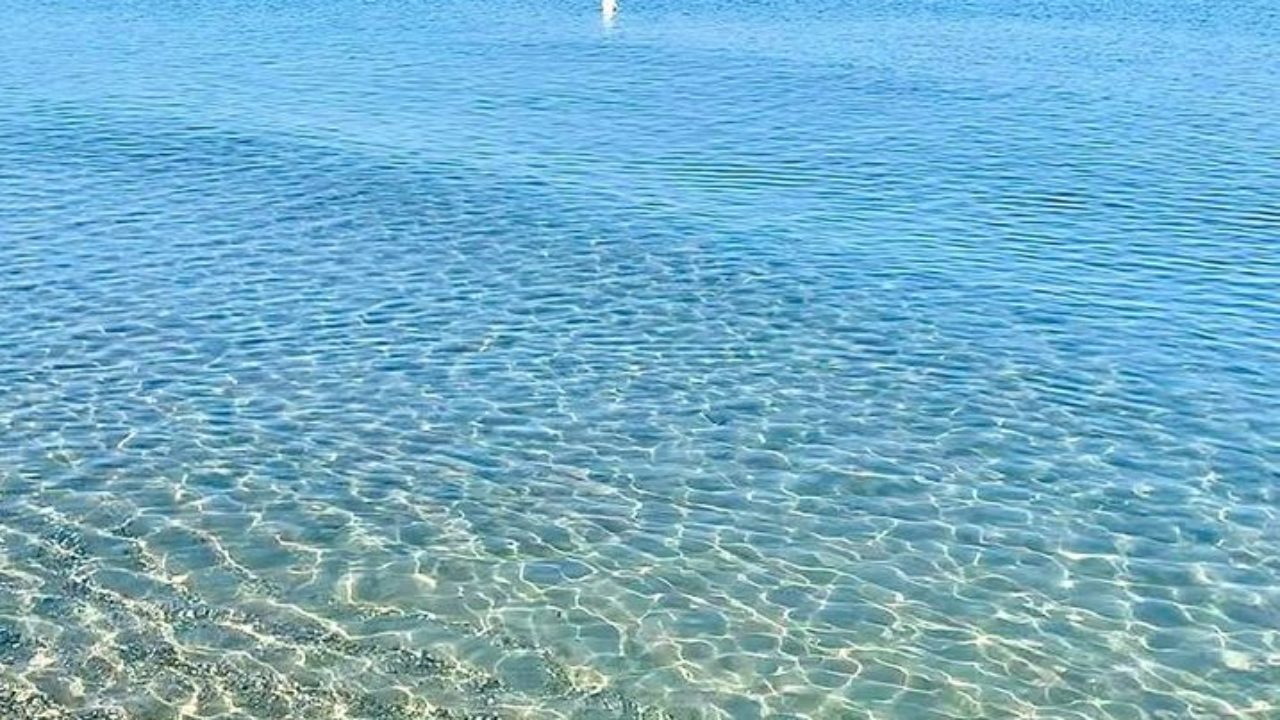 Campo di esperienza: I discorsi e le parole
Obiettivi: Ascoltare e comprendere narrazioni. Riflettere sulla storia ascoltata
ESPOSITO CARMELINA
DOCENTE INFANZIA CAPOLUOGO  
SEZ.  D  ANNI 4
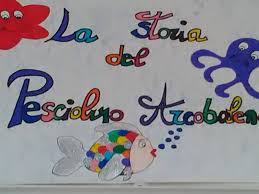 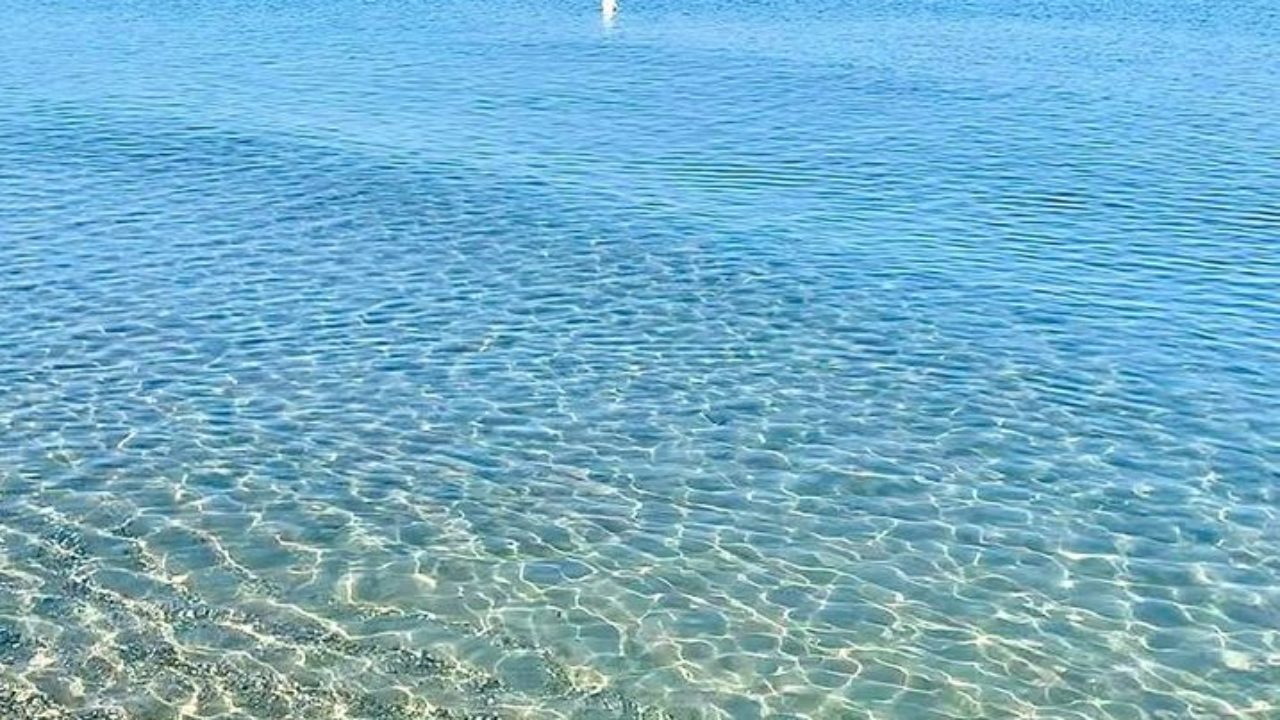